PARTICIPACION CIUDADANA EN SALUD (PPSS)
IPS SERVIDOENSALUD S.A.S.
RESOLUCION 2063 DEL 2017.
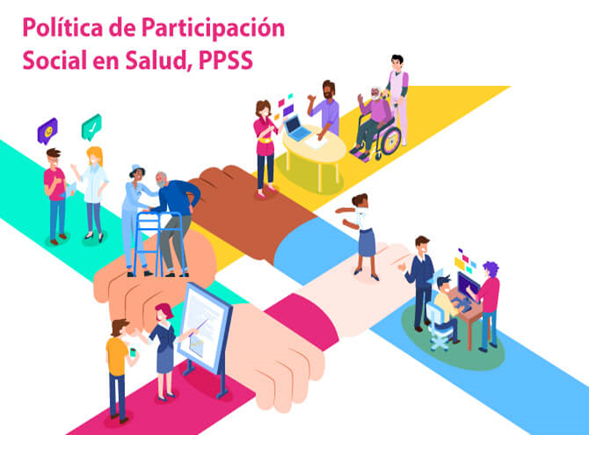 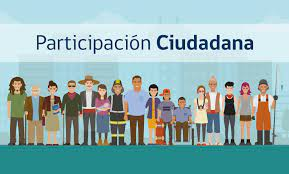 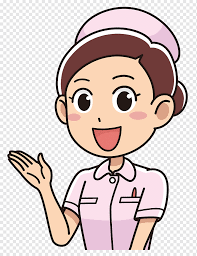 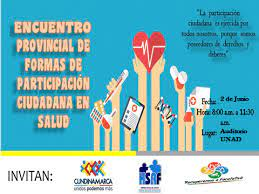 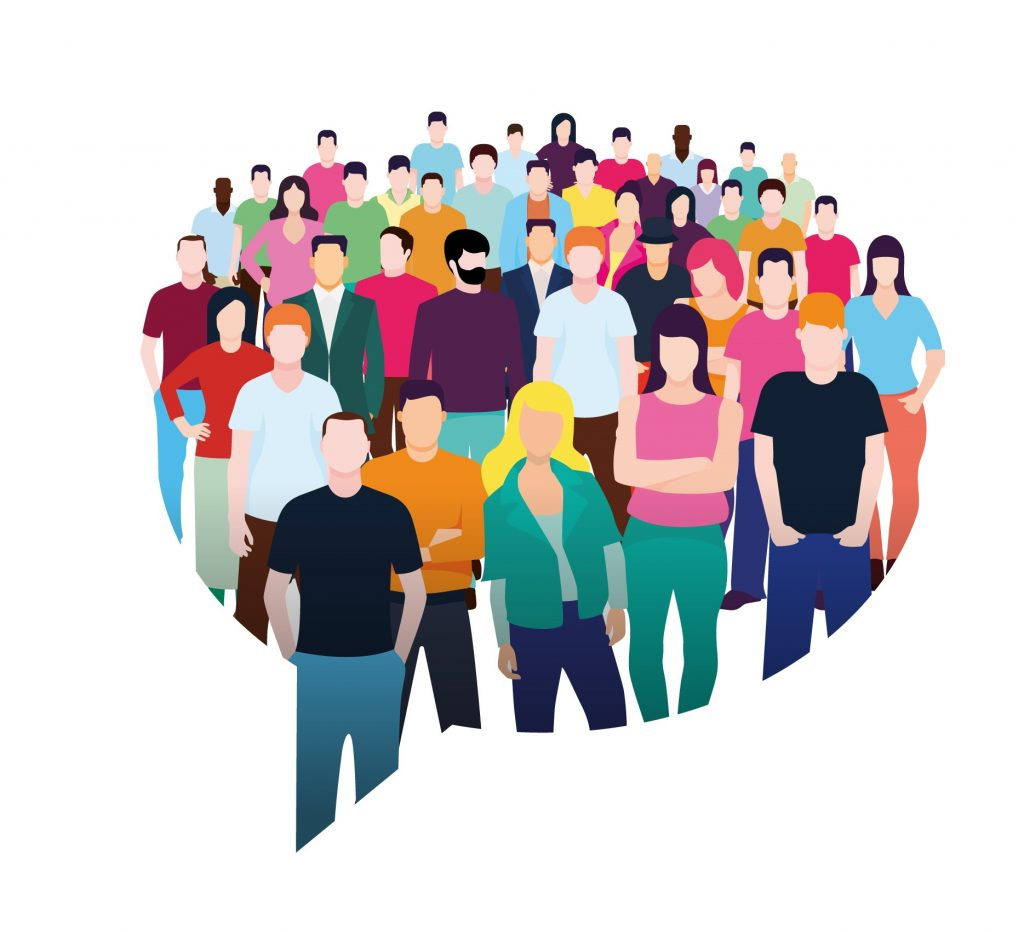 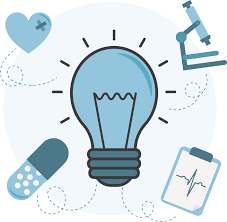 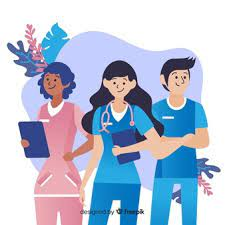 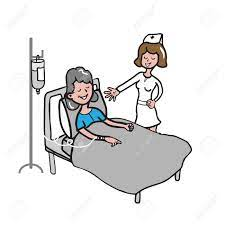 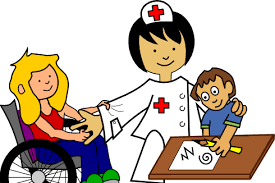 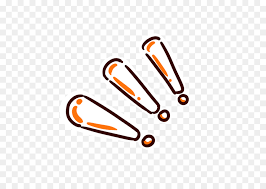 ¿ Sabes qué es la participación ciudadana?
Es un instrumento del MinSalud, para cumplir con la orden legal de direccionar y garantizar la política de la participación en el sector salud en el marco de la Ley 1438/2011 y la Ley estatutaria de participación 1757/2015.
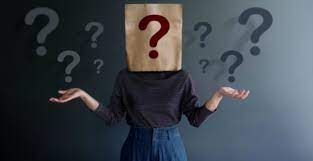 ¿QUE ES POLICITA EN PARTICIPACION CIUDADANA EN SALUD?
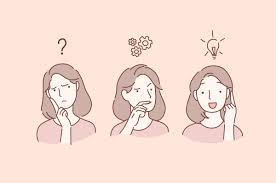 Es un acuerdo entre el estado y la ciudadanía para resolver problemáticas o necesidades especificas. En este caso, las necesidades son situaciones que afectan que la ciudadanía incida o decida sobre el derecho a la salud.
OBJETIVOS GENERALES (PPSS)
Planear y desarrollar directrices que le  permita, Al gobierno, garantizar el derecho a la participación ciudadana en salud y su fortalecimiento, a la ciudadanía, la apropiación de mecanismos y condiciones para ejercer la PSS en las decisiones para el cumplimiento del derecho fundamental en la salud.
RESOLUCION 2063 DEL 2017
PARTICIPACION CIUDADANA EN SALUD
La PPSS fue construida en talleres o espacios de deliberación con líderes y trabajadores del sector salud; en estos espacios se discutió y reflexionó sobre la participación en salud. Luego de elaborar un documento base, se puso a prueba en talleres, lo que permitió su validación
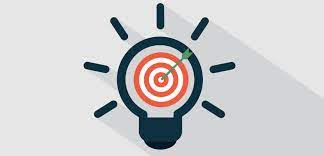 PRINCIPIOS
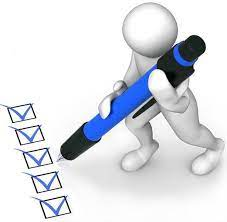 Enfoque de derechos: a participar
Territorialidad: según dinámicas territoriales, diversidad y
heterogeneidad de los procesos de participación.
Solidaridad: aportar al desarrollo individual y colectivo.
¿ como podemos entender la participación ciudadana?
Autonomía: Ejercicio libre de sus funciones.
La participación es el derecho que tiene cada
ciudadano y colectivos, a afectar las
decisiones que influyen en su bienestar, es
decir, es el derecho a decidir sobre que es el
derecho a la salud, como se realiza y se
cumple.
Corresponsabilidad: Concurrencia de esfuerzos, concertados y
articulados
Equidad: Tiene en cuenta las asimetrías de poder y los diversos
puntos de vista, sin discriminaciones
Diversidad: Reconocimiento de la pluralidad y singularidad.
Transparencia: mecanismos de acceso a la información en
proceso.
EJE 2.
EMPODERAMIENTO
CIUDADANIA Y ORG
SOCIALES EN SALUD
Desarrollo de
capacidades para
tener un rol activo
y participación
plena.
Fortalecer las
capacidades
institucionales
para que el estado
cumpla su papel
garante
EJE #1.
FORTALECIMIENTO
INSTITUCIONAL
EJES ESTRATEGICOS
EJE 3.
IMPULSO A LA
CULTURA DE LA
SALUD
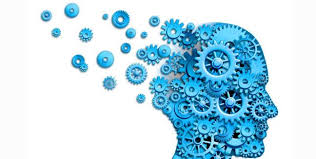 Desarrollo de la
apropiación de la
salud en la vida
cotidiana y en el
ejercicio del cuidado
y autocuidado
EJE 5.
GESTIÍON Y
GARANTÍA EN SALUD
EN PARTICIPACIÓN
PROCESO DE DECIDIR
EJE 4.
CONTROL SOCIAL EN
SALUD
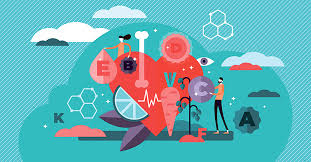 Configuración de
dispositivos y
condiciones que
potencien el
ejercicio de la
participación
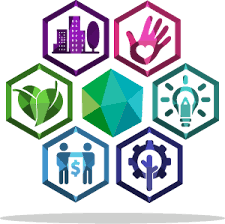 Fortalecimiento
del control social y
veedurías
ciudadanas
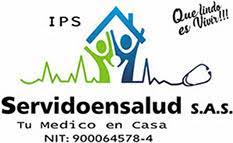 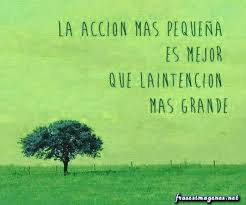 Tu cuerpo es templo de la naturaleza y del espíritu divino. Consérvalo sano, respétalo, estúdialo y concédele sus derechos.
¡GRACIAS!